LATHOM ROAD MEDICAL CENTREPPG MEETING
15TH December 2022
WELCOME & AGENDA
Welcome all
Introductions

AGENDA:
Practice vision & values
PPG and responsibilities
Previous meeting update
Practice Website
CQC report
Practice performance
National Patient Survey
New Surgery location
Chairperson
Your views and Questions
VISION & VALUES
PRACTICE VISION
To be committed to provide the highest standard of care for our patients in a safe, responsive and caring manner.

PRACTICE VALUES:
Provide Quality and Helpful care
Be committed to our patients’ needs
Work together to achieve success
Act with Respect and Integrity
Be Compassionate and Fair
Take Ownership and Accountability
Innovate to make a difference
WHAT IS PPG?
Patient Participation Group
The group is made up of:
GP practice patients (aged 16 and over)
Carers of registered patients
Members of the GP practice staff

The aim of this group is to influence the way services are delivered by the practice.
ROLES & RESPOSIBILITIES
WHAT HAPPENS AT PPG MEETINGS
The meeting is managed by the Chairperson or Practice Manager.
Held every quarter
The meeting follows an agenda that can look similar to this:
		1. Welcome and introductions
		2. Minutes and actions arising from the last meeting
		3. Updates from GP practice staff
		4. Other agenda items
		5. Patients’ feedback, suggestions and comments
		6. Date of the next meeting
The meetings usually last around 1 hour.
PREVIOUS MEETING UPDATE
Cleanliness outside surgery

Quality improvement for patient access (Telephone and self-booking)

 Coffee morning/ cancer day 30th September (£70 raised)

Flu and polio clinics
PRACTICE WEBSITE
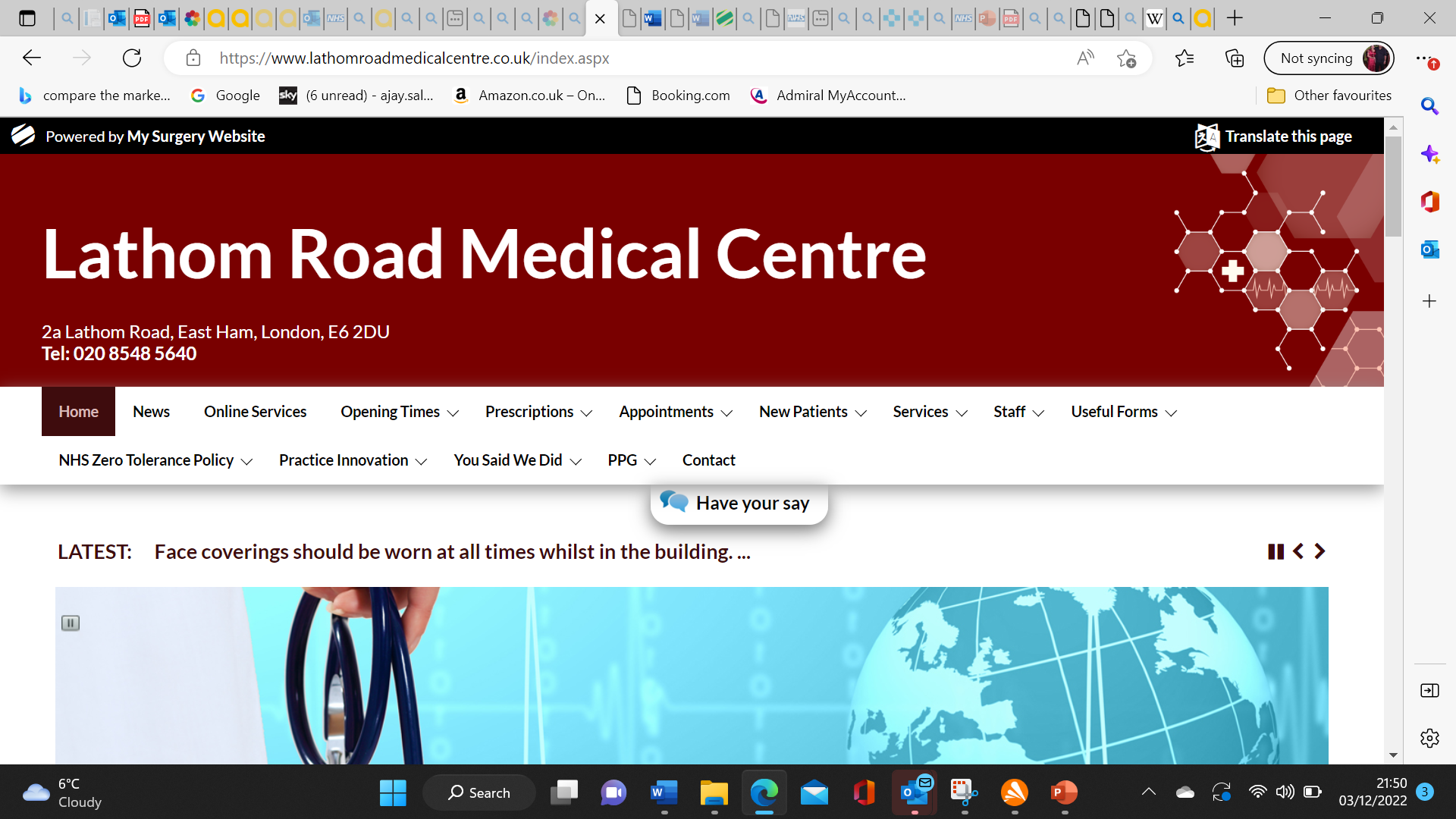 The minutes of each meeting will be added
Roles and responsibilities of PPG members

‘YOU SAID WE DID’ - Practice is proactively listening to patient views and feedback
CQC REPORT
Care Quality Commission
Independent body that rates the performance, service and patient care that a GP practice provides.

First inspection was in May 2022
Report stated that we were inadequate and that we are under special measures
Updated report was in July 2022
The rating was not changed but the practice is improving 
Next inspection will be in January 2023
CURRENT PERFORMANCE
All areas that CQC highlighted are being addressed
Practice is implementing changes to improve our service and performance
Changes are being monitored and reviewed continuously

Change in Management – New PM 
Additional staff members to support
Enhanced Service Access
Patients surveys and feedback
Updated policies
Updated risk assessments
Improved Health and Safety measures
NATIONAL PATIENT SURVEY
NHS sends these surveys to patients and they collect feedback regarding different GP surgeries.
These are the results specific to our surgery which are published on our practice website - Patient Experience (gp-patient.co.uk)
NATIONAL PATIENT SURVEY ACTION:
In order to improve our service highlighted in the National Patient Survey, the practice has started conducting its own surveys:
	1. Friends and Family survey
	2. Improving Access to GP Services
	3. In-house Patient Feedback Survey
FRIENDS AND FAMILY SURVEY
PATIENT ACCESS SURVEY
INHOUSE PATIENT SATISFACTION FEEDBACK
FRIENDS AND FAMILY SURVEY – AUG22-OCT22
From Aug 2022 to Oct 2022, we collected 40 friends and family surveys
58% of patients said they would be extremely likely to recommend our services to friends and family
42% of patients said they would be likely to recommend our services to friends and family
These results were good, however we felt it didn’t reflect the national patient survey and we need to obtain more information:
PATIENT ACCESS SURVEY – RESULTS SEP22-OCT22
From our results we can see that:
- The easiest system for booking appointments is ‘over the phone’
The hardest system is email
From our results we can see that:
It’s mostly easy to get through to someone in this practice
It is mostly easy to get an urgent appointment
It can be somewhat hard to get a non-urgent appointment
PATIENT ACCESS SURVEY - ACTIONS
Improvements and Actions:

Enhanced access service for evening and weekend appointment
Blood test results time has been allocated from 12pm-4pm
Self booking for smear, polio, asthma, flu jab, nasal flu jab
Additional clinical pharmacists and paramedics have joined the practice
New nurse has started
Regular locum doctors and ANP
Additional reception and admin staff – looking to employ more staff
Monitoring telephone system and calls regularly to improve service
INHOUSE PATIENT SATISFACTION FEEDBACK – OCT/NOV 22 RESULTS
Out of 23 patients we surveyed:
22 find it easy to get through to the practice by phone
21 find the receptionists and clinicians helpful
23 are satisfied with the general practice appointments times available
21 felt that there needs were met during their last appointment
Out of 23 patients we surveyed:
10 had a very good overall experience
11 had a good overall experience
1 had an average overall experience
1 had a poor overall experience
INHOUSE PATIENT SATISFACTION FEEDBACK - ACTION
Results from Inhouse Patient Feedback were mostly good.
In order to further enhance ourselves to improve our Nation Patient Survey result, we have added more questions to our survey:

Please describe whether the healthcare professional was good at listening to you the last time you had a general practice appointment.
Please describe whether the healthcare professional you saw or spoke to was good at treating you with care and concern during your last general practice appointment.
Please describe whether you had confidence and trust in the healthcare professional you saw or spoke to during your last general practice appointment. 
Please describe whether you were involved as much as you wanted to be in decisions about your care and treatment during your last general practice appointment.
Please describe whether you have had enough support from local services or organisations in the last 12 months to help you manage your long-term condition(s).
NEW SURGERY LOCATION
We are hoping to move in 2024 (not yet confirmed)
The new location will be on Barking Road
The name of the building is Hartley Medical Centre
Our individual surgery name has not been finalised
There is another GP surgery that will be moving in with us but will run separately.
CHAIRPERSON
Practice would like to elect a chairperson:
The main role of the Chair is to manage your group meetings and make sure they run smoothly and fairly.

Chairperson role information will be on our Practice Website under PPG and will be sent via email

To nominate yourself please email us on newccg.lathom.patients@nhs.net 
If the Practice receives more than one nomination, an election will take place.

We are going to have a CQC visit in the first week of January
They would like to speak to the chairperson or member of PPG
YOUR VIEWS
PPG MEMBERS
VIEWS AND FEEDBACK
ANY QUESTIONS
THANK YOU ALL FOR ATTENDING
The next meeting will be in March 2023.
Date to be confirmed nearer the time and will be sent to all PPG members